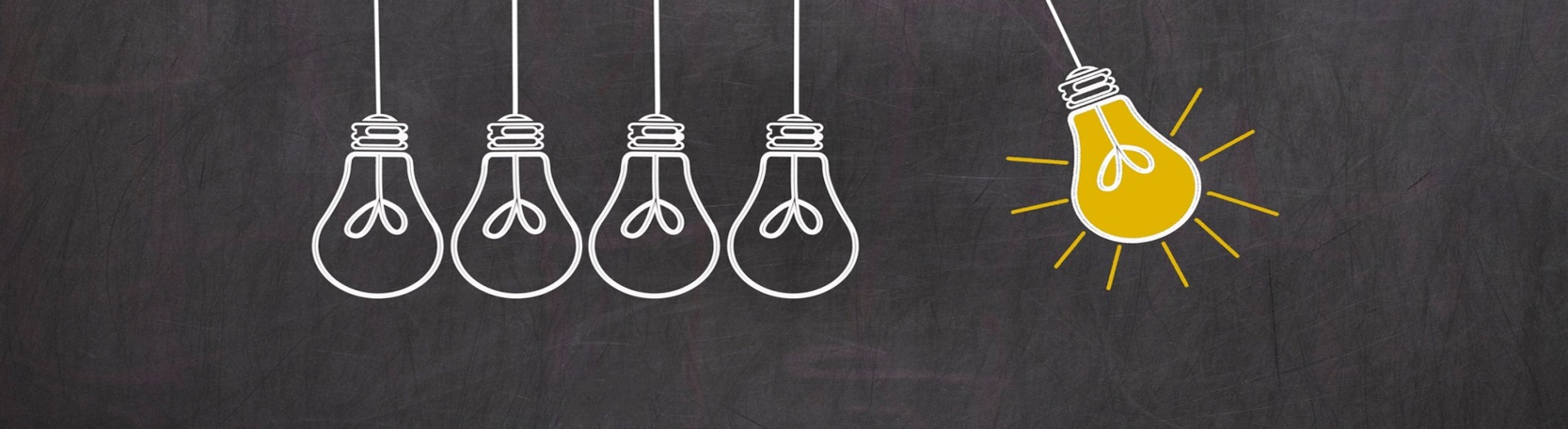 Ons onderwijs
28 november 2019
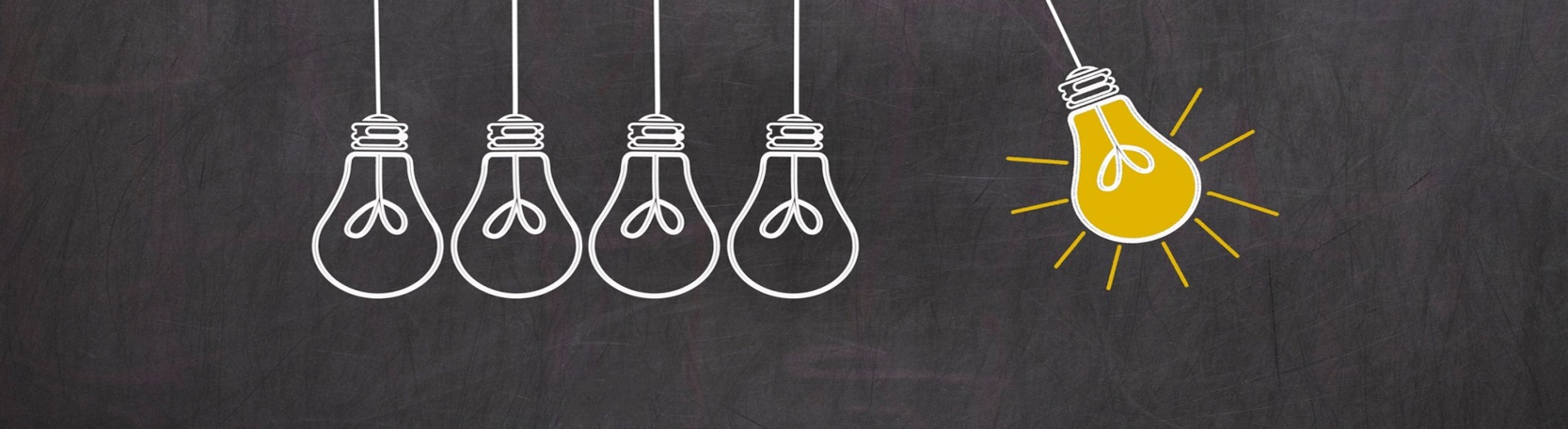 Ons onderwijs
Programma
- Welkom heten
- Film
- Waarom?
- In de praktijk
- Met elkaar in gesprek
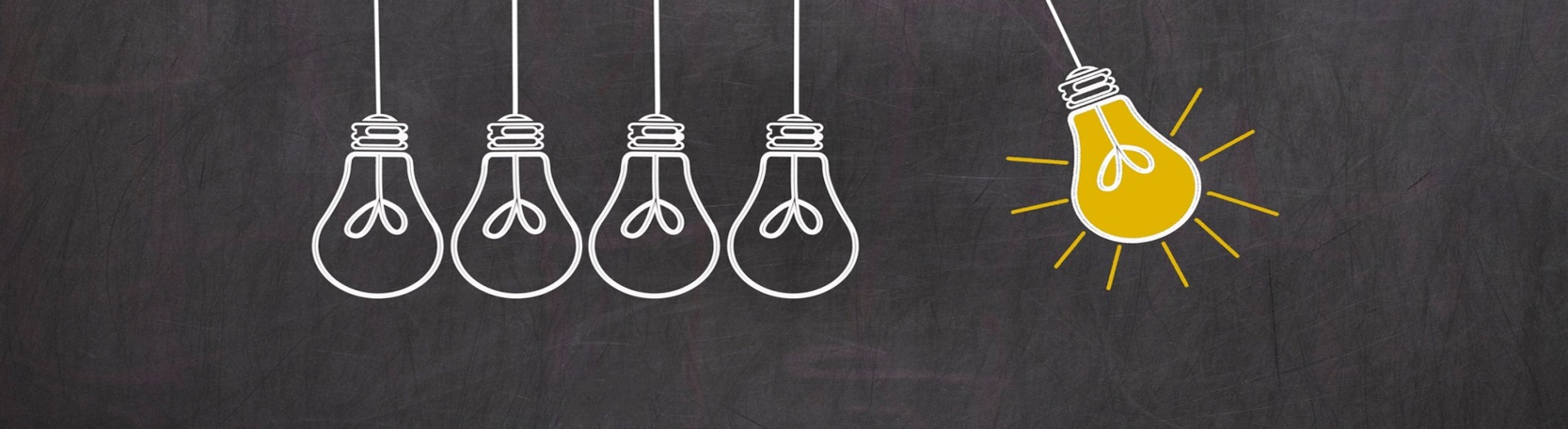 Ons onderwijs
Film
Op de site
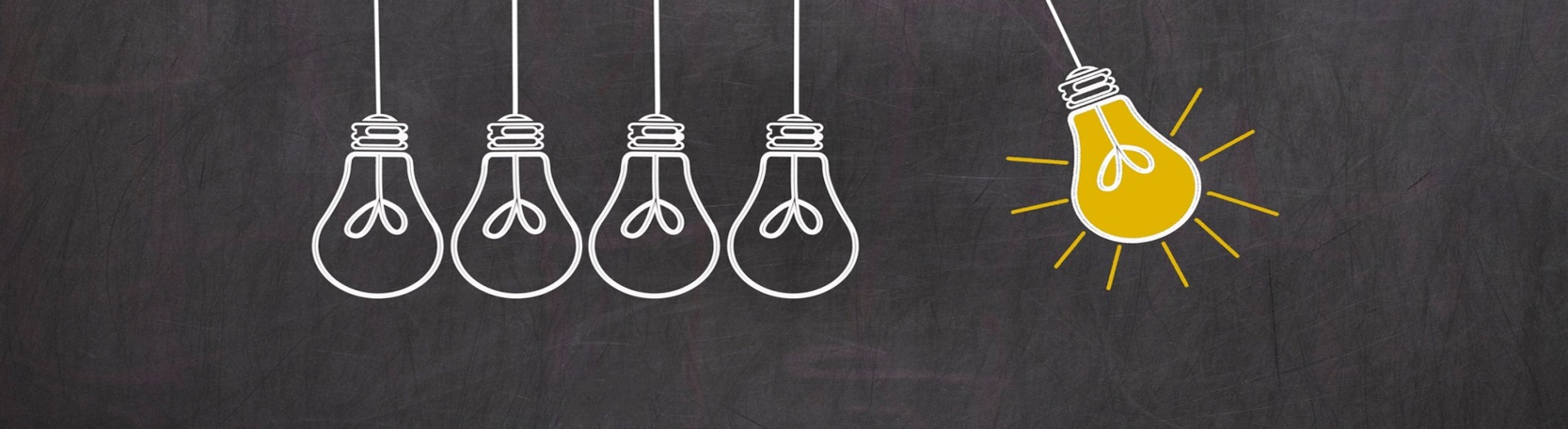 Ons onderwijs
Waarom?
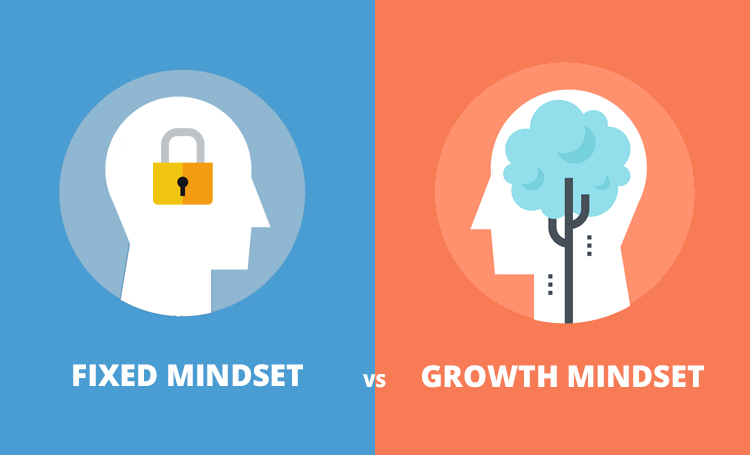 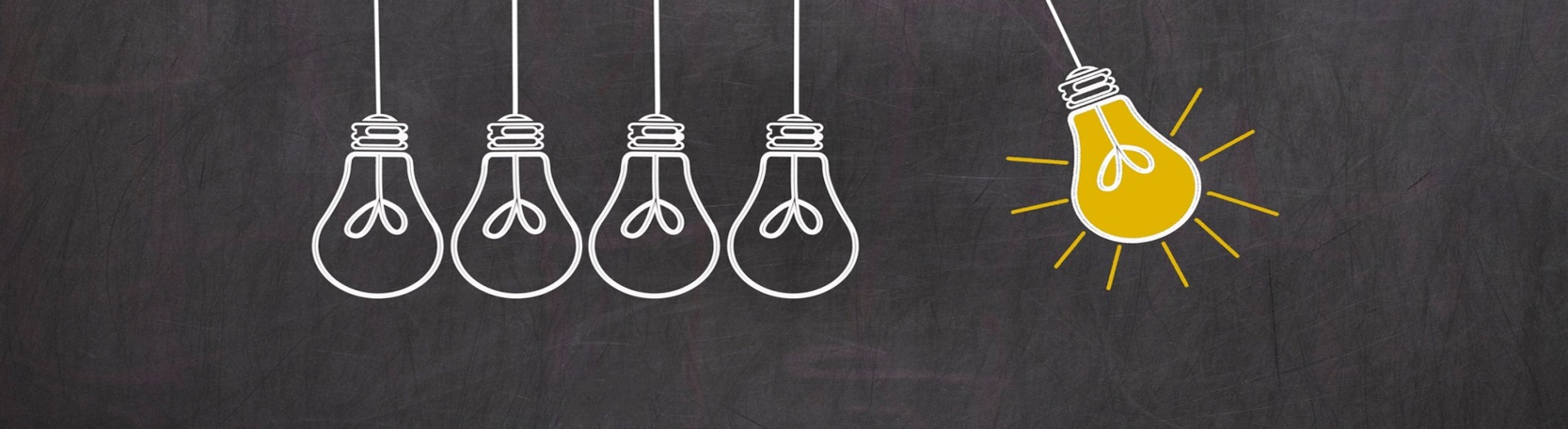 Ons onderwijs
Waarom?
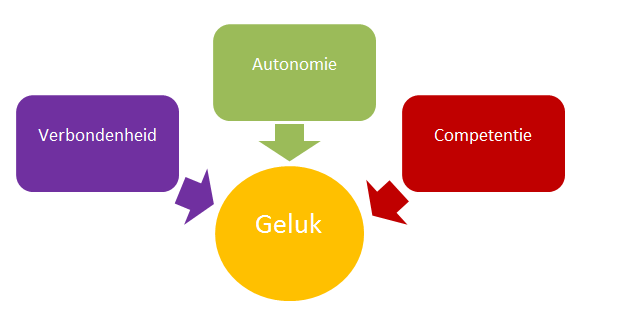 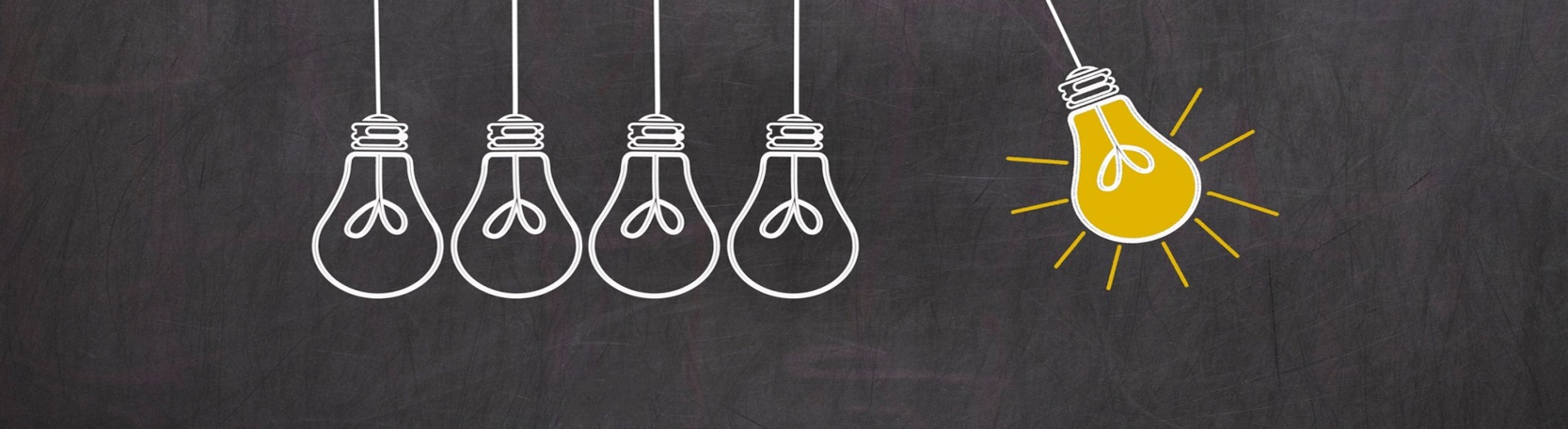 Ons onderwijs
Ruimte
Maatwerk (verdieping en versterking)
Eigenaarschap stimuleren
Ruimte om te groeien
Passend bij deze tijd
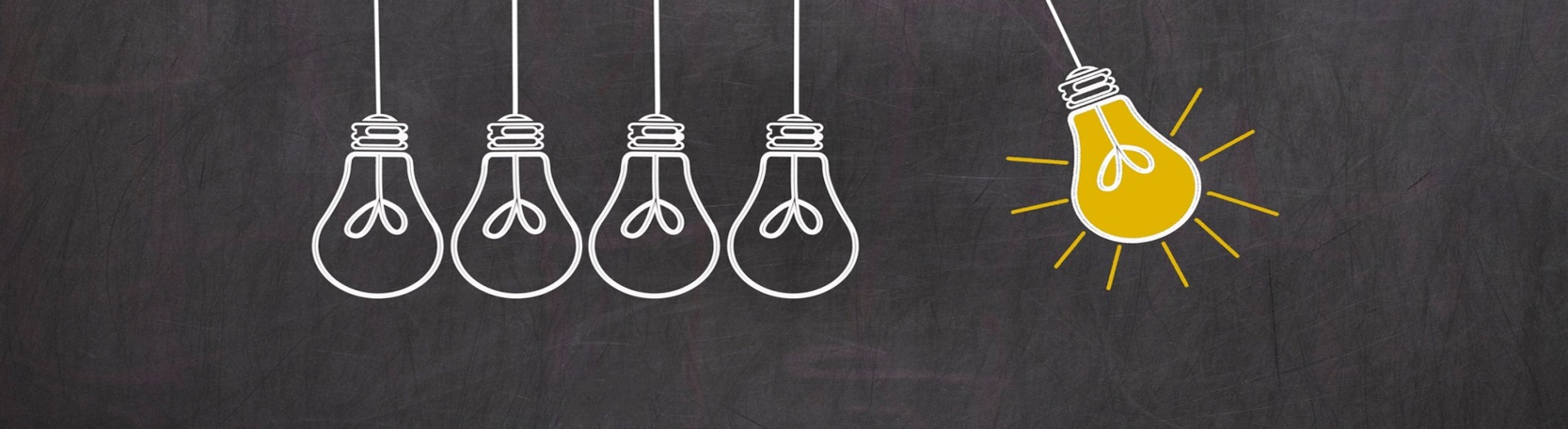 Ons onderwijs
Richting
Versterkt mentoraat
Persoonlijke aandacht
Contact met u als ouders
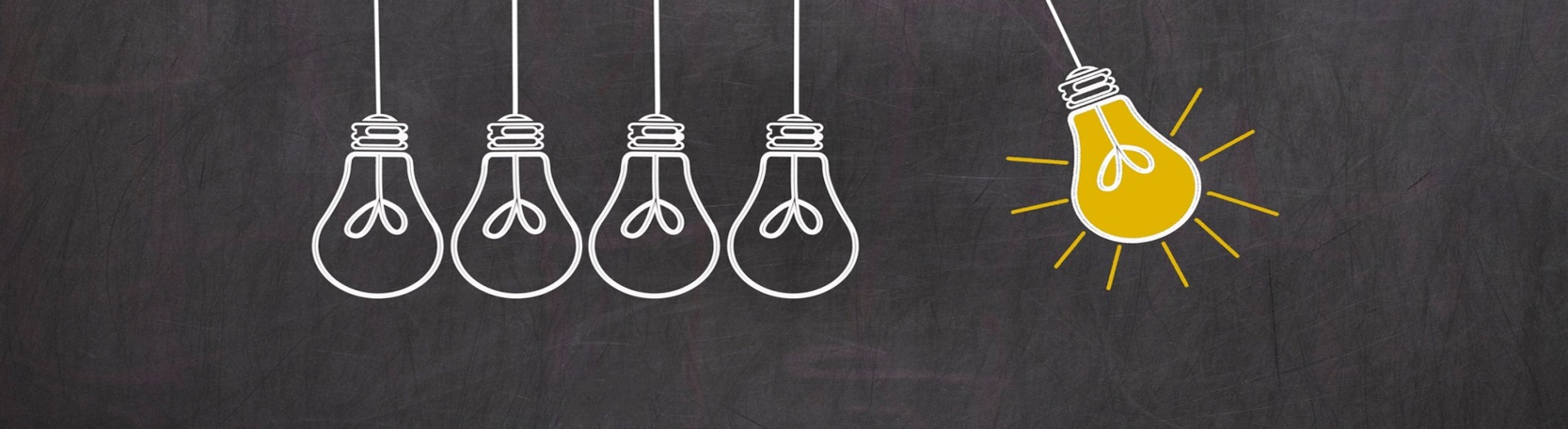 Ons onderwijs
Rust
Minder wisselmomenten
Minder zware tas
Meer ruimte voor afwisseling in de les
Afname toetsdruk
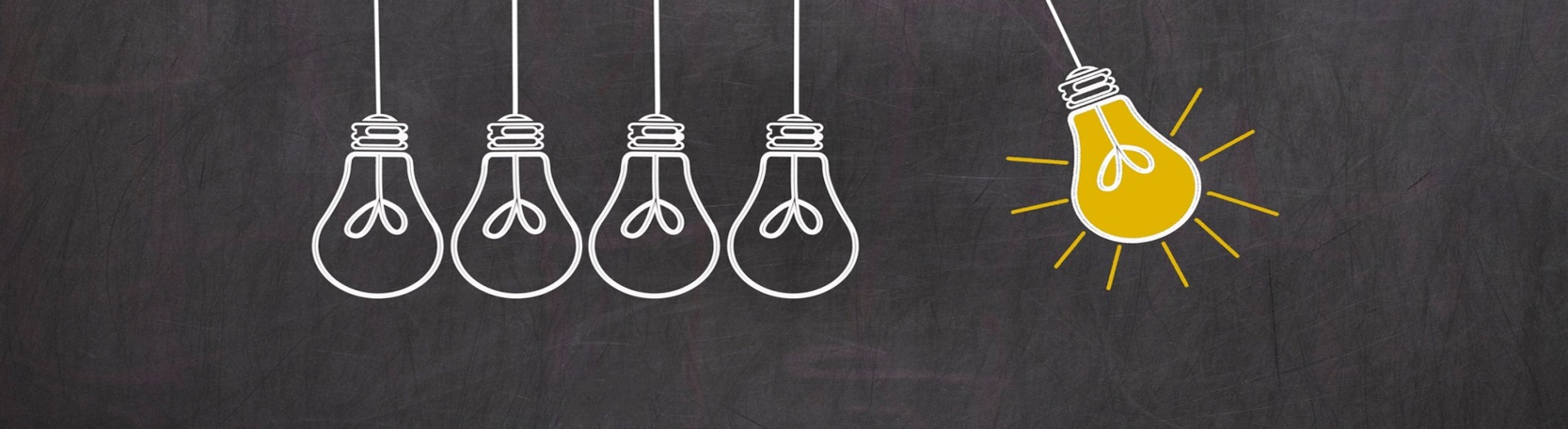 In de praktijk
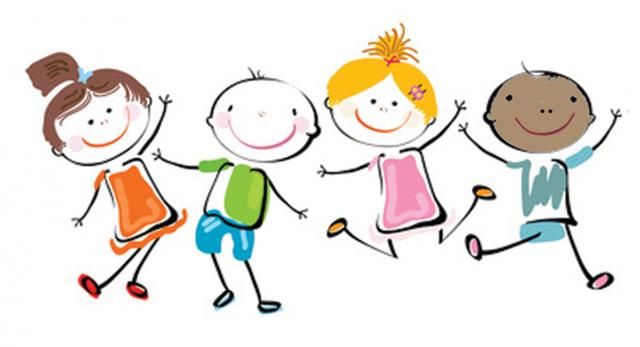 Lestijden 60 min
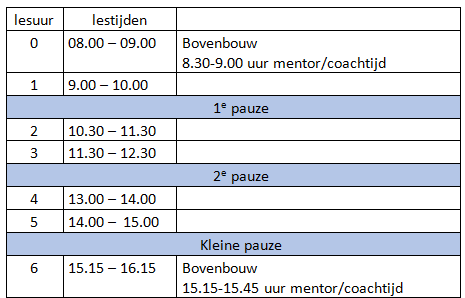 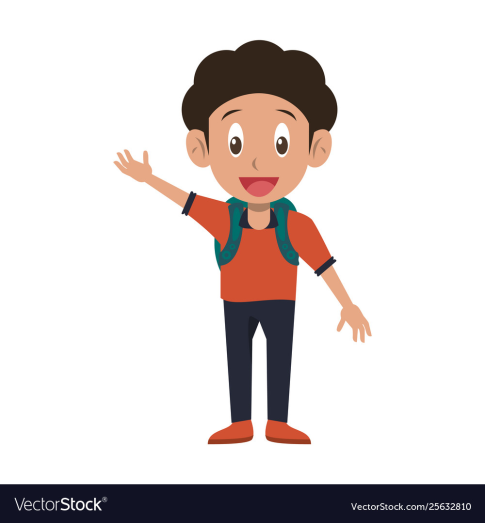 Rooster Amin B1c
Maatwerkkeuze brugklas
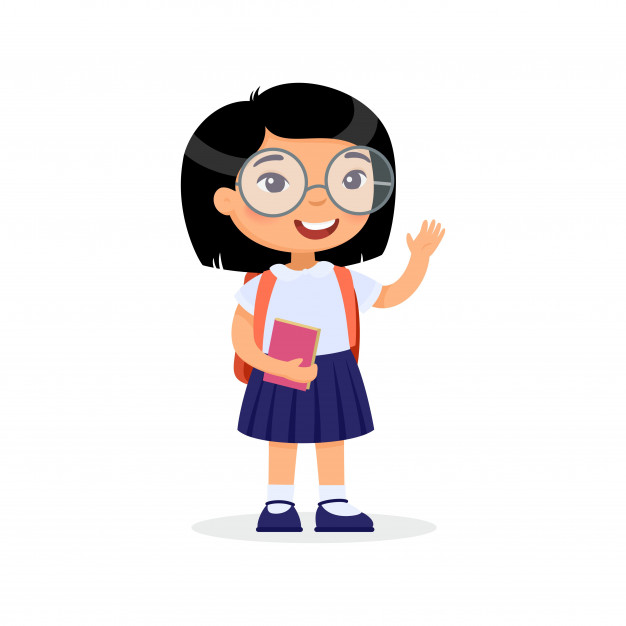 Rooster Fleur H4b
Maatwerkkeuze havo 4
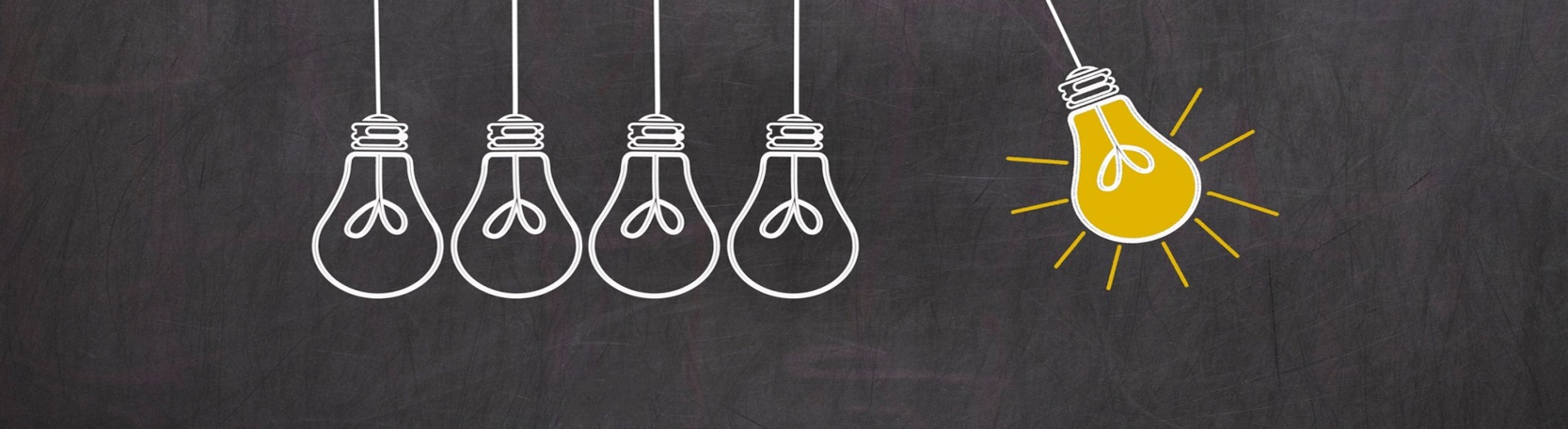 Ons onderwijs
Wat we nu doen?
stuurgroep met leerlingen en docenten

De vakgroepen: 
60 min didactiek
Reguliere programma’s herschrijven 
Maatwerkprogramma’s schrijven
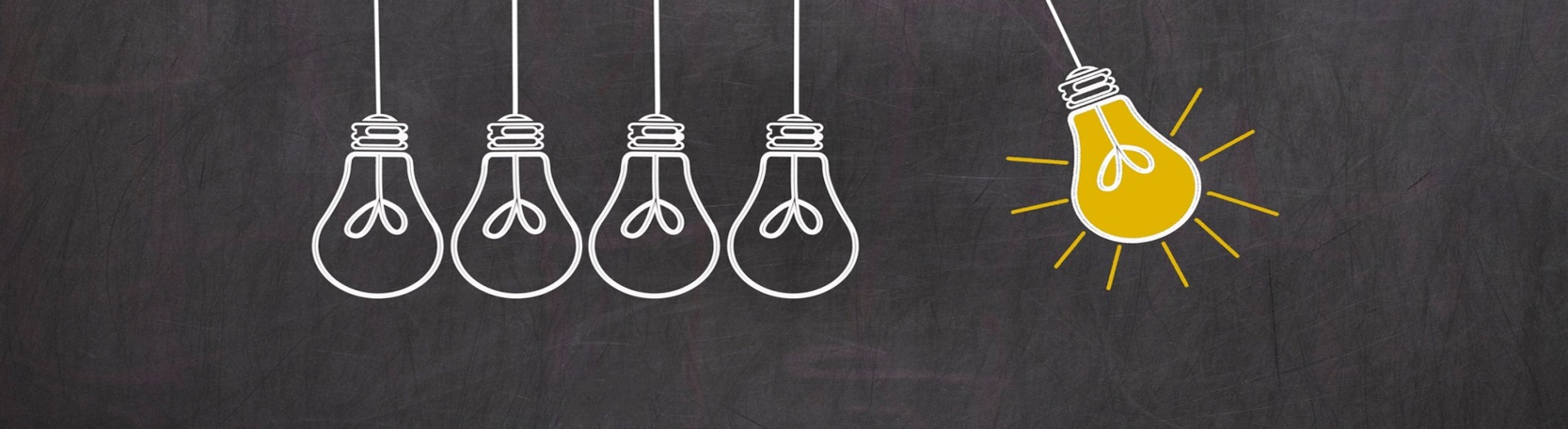 Ons onderwijs
Wat we nu doen?
De organisatie:
(proef)rooster
Inrichting gebouw

Leerlingen 
informeren en meenemen in nieuwe aanpak
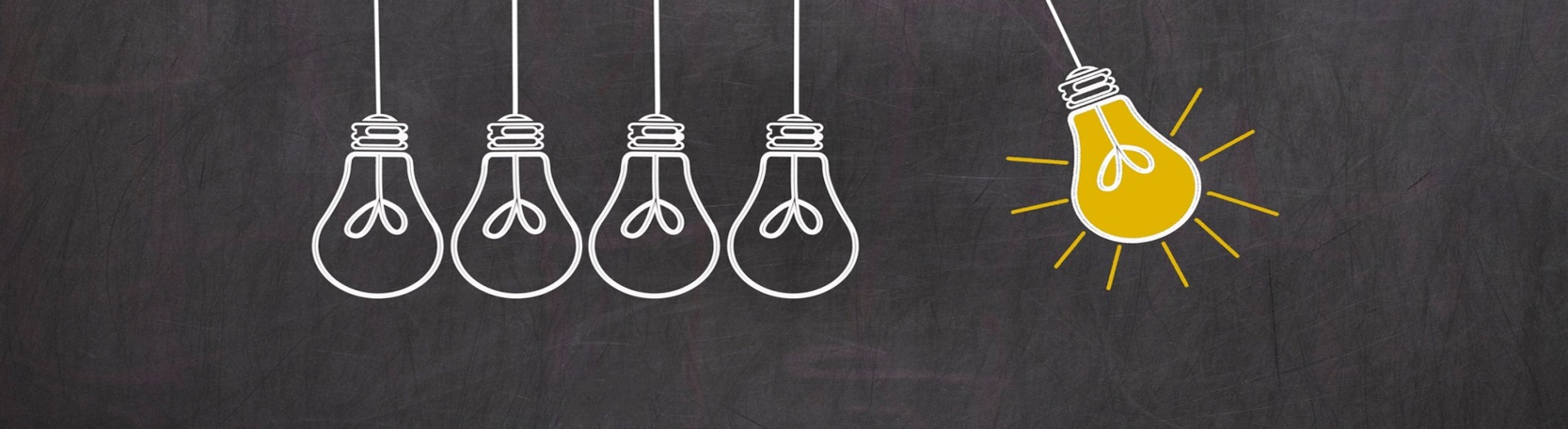 Ons onderwijs
Evaluatie
Hoe we evalueren
Evaluatie proces en resultaat met:
- leerlingen,
- collega’s
- ouders
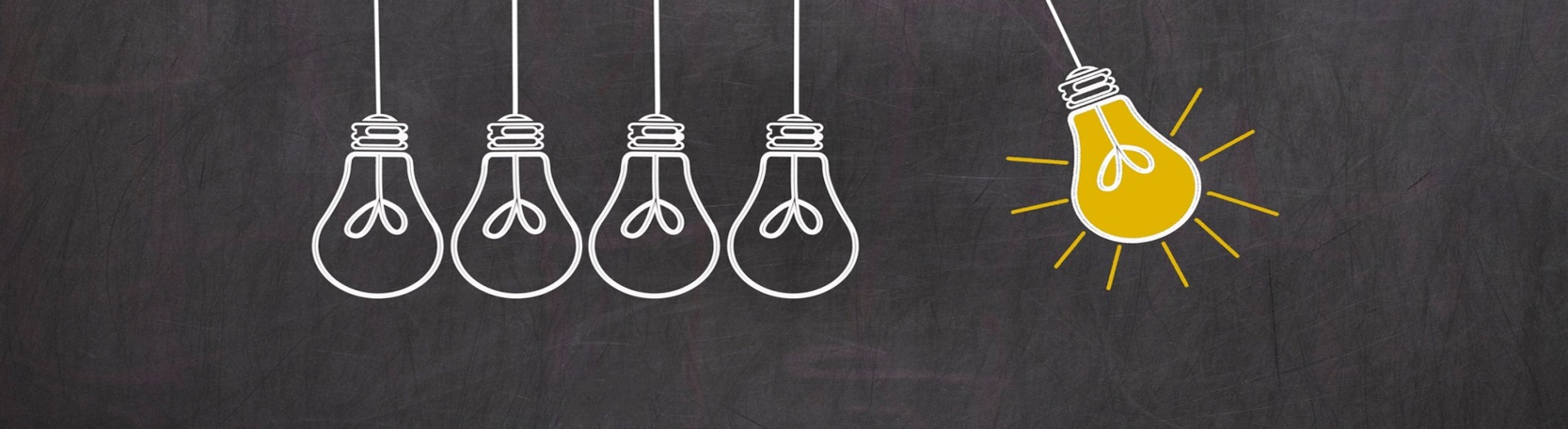 Ons onderwijs
Vragen?
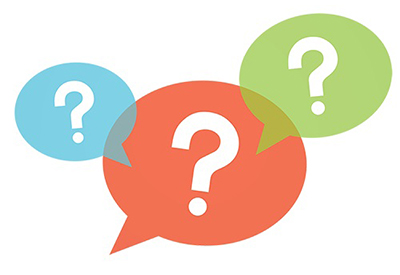 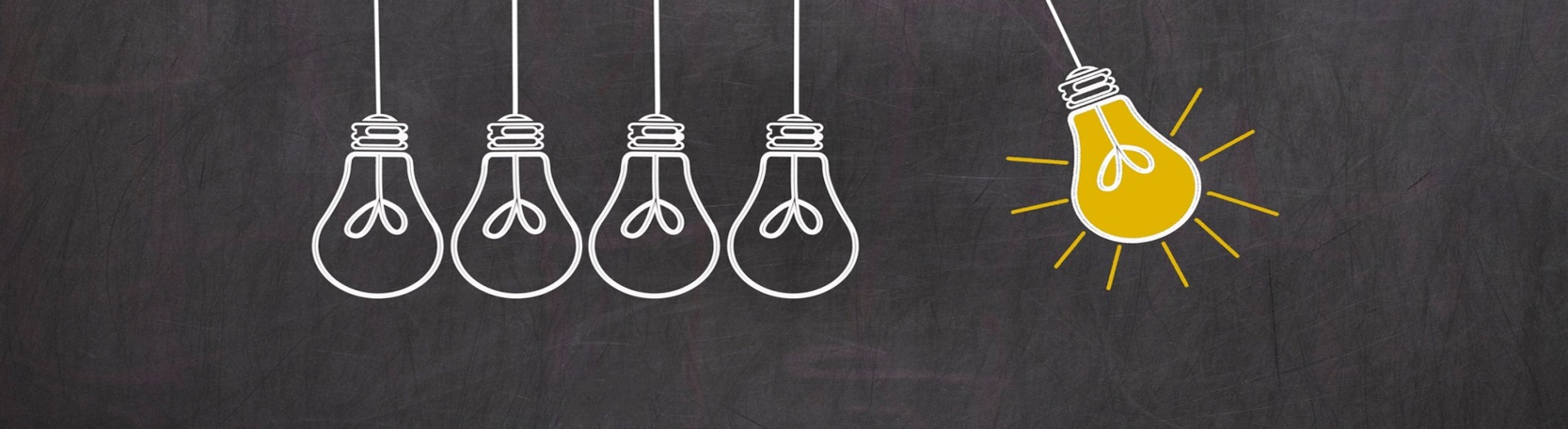 Ons onderwijs
28 november 2019